ОТЧЕТ
об исполнении плана мероприятий по противодействию коррупции
Волчанский городской округ
2019 г.
Информация о реализации мероприятий
Представление контрактным управляющим начальнику организационного отдела администрации Волчанского городского округа Реестра  контрагентов
Формирование личных дел лиц, замещающих муниципальные должности и должности муниципальной службы в органах местного самоуправления Волчанского городского округа с актуализацией сведений, содержащихся в анкетах, представляемых при назначении на указанные должности и поступлении на такую службу, об их родственниках и свойственниках в целях выявления возможного конфликта интересов
Информация о реализации мероприятий
Повышение квалификации муниципального служащего администрации Волчанского городского округа, в должностные обязанности которых входит участие в противодействии коррупции 
Организация представления сведений о доходах, расходах, об имуществе и обязательствах имущественного характера лицами, замещающими должности муниципальной службы органов местного самоуправления Волчанского городского округа, обеспечение контроля своевременности представления указанных сведений
Информация о реализации мероприятий
Организация представления сведений о доходах, об имуществе и обязательствах имущественного характера руководителями муниципальных учреждений Волчанского городского округа, обеспечение контроля своевременности представления указанных сведений
Отсутствие обращений граждан о фактах коррупции в органы местного самоуправления Волчанского городского округа
Организация работы «телефона доверия» с возможностью записи разговоров и автоответчиком 8 (34383)5-98-92
Информация о реализации мероприятий
Издание полиграфической продукции (буклетов, плакатов, календарей антикоррупционной направленности, брошюр-памяток) с практическими рекомендациями для граждан по противодействию коррупции
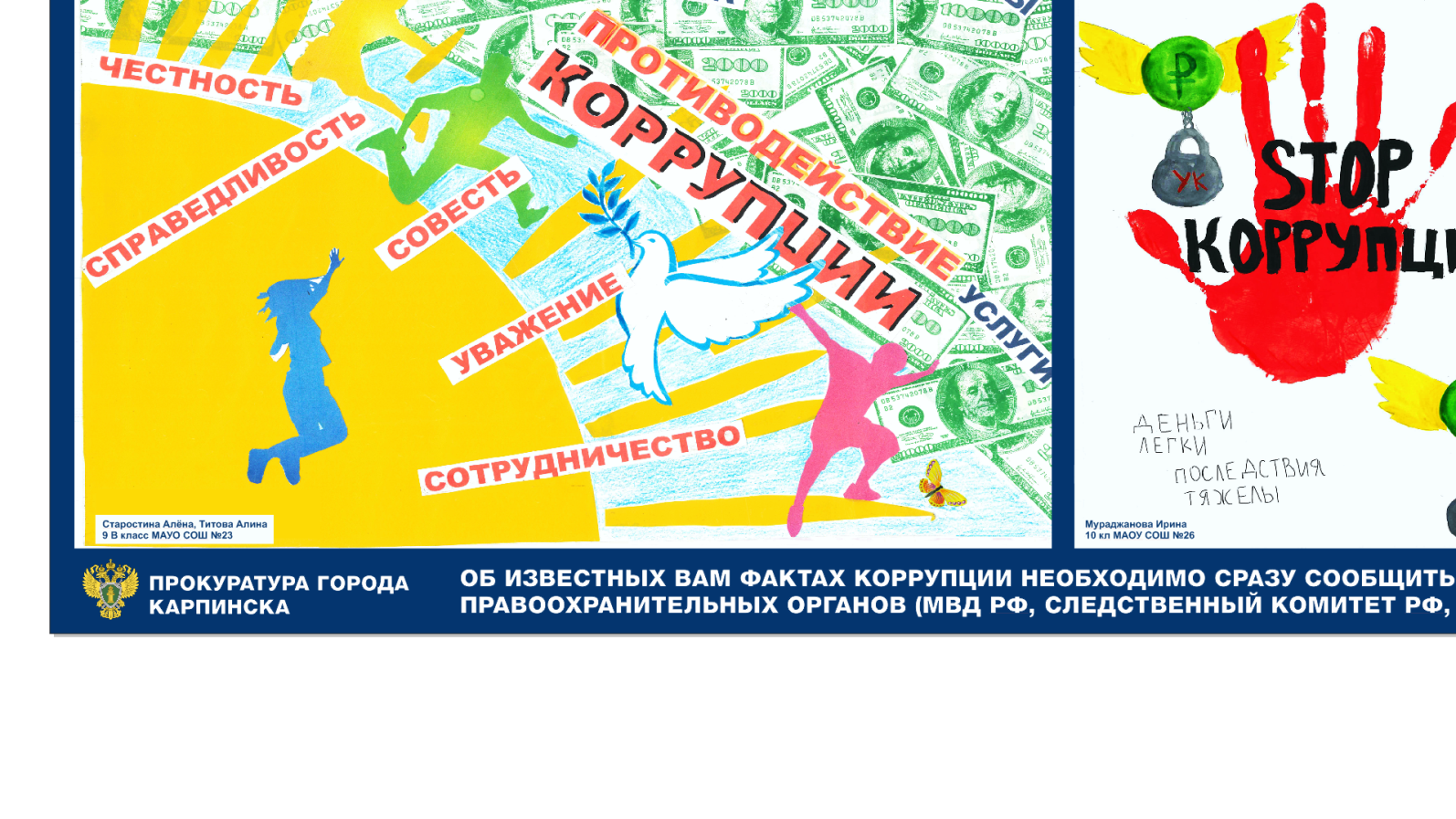 Информация о реализации мероприятий
Проведение мероприятий, посвященных Международному дню борьбы с коррупцией (Муниципальный и окружной конкурс среди школьников на тему «Противодействие коррупции») 
Проведение разъяснительной работы с  населением Волчанского городского округа по вопросам миграции
Информация о реализации мероприятий
Организация проведения органами местного самоуправления Волчанского городского округа приема (консультирования) граждан о законодательстве Российской Федерации, регулирующем вопросы противодействия коррупции